Landmines in Online Education
Academic Senate for California Community Colleges
Online Education Regional Meeting
March 20/21, 2015 

Gregory Beyrer, Cosumnes River College
Dolores Davison, Foothill College 
Christina Gold, El Camino College
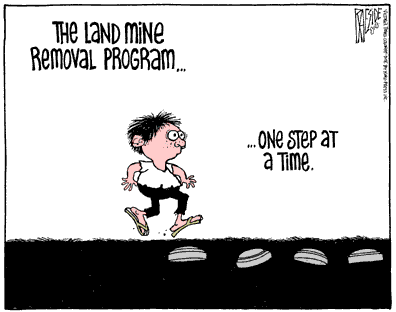 [Speaker Notes: Let us help you avoid this situation.]
Avoiding the Landmines
Keeping DE Curriculum up-to-date
Understanding the right of assignment for DE classes
Selecting and using Course Management Systems
Working with your Union on DE issues
Evaluating DE faculty
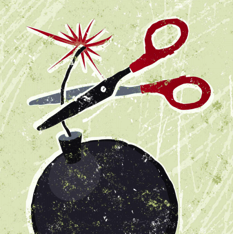 DE Curriculum Issues
1. Separate Course Approval

2. Substantive Change Reports

3. Regular and Effective Instructor         
    Initiated Contact
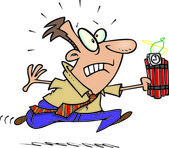 Substantive Change Reports
Required by ACCJC when 50% or more of the units in a program, degree or certificate are offered through distance education.
Key considerations include:
Regular effective contact policy
Use of General Education online might mean your degree meets this criteria
Academic freedom policy applies to DE and is monitored
HEOA student authentication requirements are met
Student privacy is protected

Sources:
ACCJC, “Substantive Change Manual” (2013).  3.7.3, 5.3, and 5.3.1.
ACCJC, “Policy on Distance Education and on Correspondence Education” (2012).
[Speaker Notes: HEOA – Higher Education Opportunity Act.]
Regular and Effective Instructor Initiated Contact with Students
Essential if any portion of a course is conducted online.
ACCJC requires its inclusion in a Board policy.
Local Curriculum Committees may work with DE Committees and/or Senates to develop policy and guidelines.
Faculty review process ensures the guidelines are followed.

Sources:
Title 5 § 55204, “Instructor Contact.”
CCCCO, “Distance Education Guideline,” 2008.  Guideline for Title 5 § 55204, pp. 6-7.
ACCJC, “Substantive Change Manual” (2013). 3.7.3 and 5.3.
ACCJC, “Guide to Evaluating Distance Education and Correspondence Education” (2012).  II.A.1.a.
[Speaker Notes: Essential if any portion of a course is conducted online.  
There must be instructor initiated contact that occurs frequently and is substantive in every class.
Required by all federal, state and accrediting agencies.
ACCJC requires its inclusion in a Board policy.
Used by the U.S. Department of Education to help determine whether a course is online or correspondence education for financial aid purposes.
Not only does it meet the requirements of the DoE, Title 5, the ACCJC and the Chancellor’s Office Guidelines, it is also essential for supporting student retention and success in online courses.  The literature and research shows that students want to feel connected with their instructors – they want a personal relationship.  They also want to feel connected with each other. 
Faculty review process ensures the guidelines are followed.
Some colleges also require that an online section be reviewed and approved before being offered.
Contact needs to be initiated by the faculty-member – not just responses to student emails or inquiries.  The guidelines should explain how faculty may initiate that contact:  i.e. emails, announcements, orientations, phone calls, discussion boards, chat rooms, video conferencing, etc.
During a site visit, the team will need access to online courses to confirm the contact is occurring across all sections.
According to Title 5, contact may include individual meetings, orientation and review sessions field trips, phone calls, letters, voice mail, etc.
Consultation with faculty via the Senate or Curriculum Committee must occur in the development of these guidelines (as per CCCCO).]
Right of Assignment
Who chooses which faculty are given online courses?
Is training required?
Can administrators deny faculty courses?  Why or why not?
Can an entire load be 
    taught online?
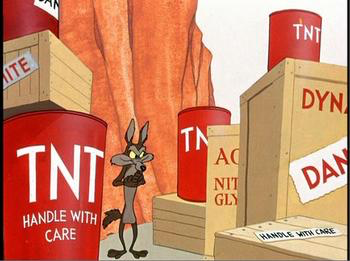 [Speaker Notes: Who chooses which faculty are given online courses?  
Administrators.  
Admin ultimately has the right of assignment but local procedures may guide how they assign.
Is right of assignment determined by Title 5?  If so, which subsection?

Is training required?
Local decision
Some campuses require training first (in either the CMS, online pedagogy, or both)
Since faculty development falls into the 10+1, local Senates should be involved in decision making about DE training and whether or not it is required.

Can administrators deny faculty courses?  Why, or why not?
Yes.
They may assign faculty based upon their perception of who can best teach the course.
They may choose not to assign a faculty member to online instruction if that person is not prepared or would be overwhelmed by online instruction.
Assignment should not be used as a way for administrators to punish faculty. 

Can an entire load be taught online?
Yes, depending on the local procedures and contract.
Some campuses have specific stipulations about the max courses that can be taught online.
A contract may also guide this.]
Course Management Systems
Who decides which CMS to use?
Who owns a course?
Can shells be transferred?
Can faculty be required to use a CMS?
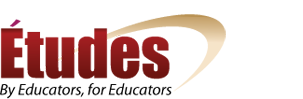 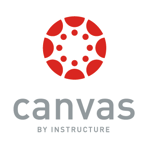 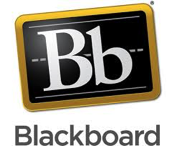 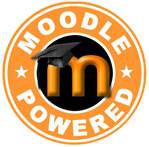 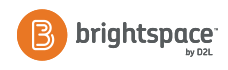 [Speaker Notes: Who decides which CMS to use?
What is the local decision making process in DE issues?
Do you have a local DE committee?  Does the Senate handle these issues?  How is faculty involved?
Use your local process and make sure faculty are involved in the decision.
The CMS is not just an empty shell.  It is a teaching platform with functionality that may strengthen or weaken your teaching.

Who owns a course?
The COR is “owned” by the college
Your class and your class materials are your own, although your campus may have related policies about intellectual property and who “owns” your work (you or your campus)

Can shells be transferred?

Can faculty be required to use a CMS?
Yes.  So, make sure faculty are involved in the decision!]
Working with your union on DE issues
How does your Senate work with your union on issues that overlap purviews, such as SLOs and faculty evaluations?
To what extent are DE issues (such as training) outlined in your contract?
[Speaker Notes: How does your Senate work with your union on issues that overlap purviews, such as SLOs and faculty evaluations?
Use existing pathways to work with your union

To what extent are DE issues (such as training) outlined in your contract?
Some unions are far more engaged in DE than others.]
Faculty Evaluations
How does faculty evaluation of DE teaching differ from the evaluation of face-to-face teaching?
How closely does your Senate work with the union on contract language and forms for faculty evaluation?
Is your process a careful measure of DE faculty teaching?
Other Online Education Issues
Electronic Instructional Materials
Student Authentication
Authentic and Effective Assessment
Electronic Instructional Materials
Must be used for learning, not administration or course management.
Materials must have continuing value to the student outside the classroom.
Materials must be available outside of the district.

Sources:
Title 5 § 59400.  Required Instructional Materials.
CCCCO, “Guidelines for Required Instructional Materials in the California Community Colleges” (2013).
Title 5 § 59402.  Definitions  [Instructional Materials].
CCCCO, “Distance Education Guidelines,” 2008.  Guideline for Title 5 section 59402, p. 24.
[Speaker Notes: Students cannot be required to pay for something that is primarily used for the administration of the course, such as a course management system like BlackBoard.  The materials must be used for learning.
Electronic instructional materials may be required in a course if they are of continuing value to a student outside of the classroom and so long as the student has the ability to use the materials for at least two years after the class in a manner comparable to the student’s ability to use the materials during class.  
“If the student can print and/or save materials accessed that are of continuing educational value, charging students for access codes is permissible.”  CCCCO, “DE Guidelines,” 2008.
In other words, materials can be required if students can either print out the materials or have continual access for two years.
If work is performed and assessed on outside servers, the college will need to prove FERPA, Section 508, contact and authentication compliance to the ACCJC.  This may involve getting access codes for the visiting team.]
Student Authentication
The Higher Education Opportunity Act (2008) requires institutions to ensure that the student who registers for a course is the same student who takes the course.
Helps prevent cheating and financial aid fraud.
May include secure login and password, use of a college course management system and portal log in, proctored exams, and regular instructor contact.
Sources:
ACCJC, “Substantive Change Manual,” (2013).  3.7.3.
ACCJC, “Guide to Evaluating Distance Education and Correspondence Education,” (2012).  Standard II.A.7.b and II.C.1.d.
ACCJC, “Policy on Distance Education and on Correspondence Education,” (2012).
[Speaker Notes: The Higher Education Opportunity Act (2008) requires institutions to ensure that the student who registers for a course is the same student who takes the course.
The ACCJC requires that we show these policies are regularly reviewed and effective.
Helps prevent cheating and financial aid fraud.
Mechanisms for student authentication may include secure login and password, proctored exams, and regular instructor contact.
Also other forms of authentication coming down the pipeline – video conferencing during exam taking; typing recognition.
Some colleges put this in their DE Board policy to show compliance with federal regulations but it is not explicitly required by the ACCJC DE handbook.]
References
ACCJC, “Substantive Change Manual” (2013).  http://www.accjc.org/wp-content/uploads/2013/08/Substantive_Change_Manual_2013.pdf
 
ACCJC, “Guide to Evaluating Distance Education and Correspondence Education” (2013).  http://www.accjc.org/wp-content/uploads/2013/08/Guide_to_Evaluating_DE_and_CE_2013.pdf
 
ACCJC, “Policy on Distance Education and on Correspondence Education” (2012).  In ACCJC, “Guide to Evaluating Distance Education and Correspondence Education,” pp. 45-46.  http://www.accjc.org/wp-content/uploads/2013/08/Guide_to_Evaluating_DE_and_CE_2013.pdf

ASCCC, “Ensuring the Appropriate Use of Educational Technology:  An Update for Local Academic Senates” (2008). http://www.accjc.org/wp-content/uploads/2013/08/Substantive_Change_Manual_2013.pdf
More References
California Community Colleges Chancellor’s Office (CCCCO), “Distance Education Guidelines,” 2008.  http://extranet.cccco.edu/Portals/1/AA/DE/de_guidelines_081408.pdf
 
CCCCO.  Distance education webpage.  http://extranet.cccco.edu/Divisions/AcademicAffairs/InstructionalProgramsandServicesUnit/DistanceEducation.aspx
CCCCO.  Guidelines for Required Instructional Materials in the California Community Colleges” (2013). http://www.sdccdonline.net/faculty/resources/Instructional_Materials_Guidelines_2013.pdf

Dept. of Education. Code of Federal Regulations.  Title 34  Subtitle B.  Chapter VI. Part 602.  Subpart A.  § 602.3.  http://www.gpo.gov/fdsys/pkg/CFR-2011-title34-vol3/pdf/CFR-2011-title34-vol3-sec602-3.pdf

Title 5 
§ 55200.  Definition and Application.
§ 55204.  Instructor Contact.
§ 55206.  Separate Course Approval.
§ 59400.  Required Instructional Materials
Questions?
Thank you!

For information:

Dolores Davison (davisondolores@foothill.edu)
Greg Beyrer (gregory.beyrer@crc.losrios.edu)
Christina Gold (cgold@elcamino.edu)